AIG:  Meltdown
How the web of the entire financial system unraveled
AIG:  Meltdown
History
Investment Strategy
Regulatory Framework
Reasons for AIG’s Bailout
Political Rhetoric 
Epilogue
The largest bailout for a private company in U.S history:  $150bn . . . and growing
Sep. 16, 2008 – FRB gave $85 billion in exchange for 79.9% equity stake.
Sep. 17, 2008 - AIG drew down $28 billion.
Oct. 9, 2008 – FRBNY gave $37.8 billion.
3 years
8.5% + 3-month LIBOR
Oct. 24, 2008 – AIG drew down $90.3 billion total out of $122.8 billion available.
Nov. 10, 2008 – Treasury would purchase $40 billion in newly issued AIG preferred stock under TARP.  
FRB would permit a reduction in 9/16 credit facility to $60 billion. 
FRBNY would extend of 10/9 facility to 5 years and change interest rate to 3% + LIBOR for funds drawn down and 0.75% + LIBOR for funds not drawn.
AIG would create 2 off-balance sheet LLCs to hold its assets: one for mortgage-backed securities and one for CDOs.
Feb. 23, 2009 – AIG, facing a quarterly loss of $60bn, the on record, approaches the government for tens of billions in additional assistance.
AIG mulls converting the government’s $40bn in preferred shares to common stock
Timeline of AIG’s spiral downward
Novemb 2008
August 2007
October  2007
November 2007
December 2007
February 2008
May/August 2008
Sept/Oct 2008
AIG officials stressed the near-absolute security of the credit-default swaps
GS demands that AIG post $1.5 billion in collateral to cover some of its exposure:  AIG privately agrees to post $450 million
The VP of Accounting Policy at AIG Financial Products,  resigns after Cassano tells him, "I have deliberately excluded you from the valuation of the CDS because I was concerned that you would pollute the process.“
Goldman asks AIG to post  another $53 billion collateral: AIG privately agrees to post $1.5 billion
In an SEC filing, AIG reports $352 million in unrealized losses from its credit-default swap portfolio, but says it’s "highly unlikely" AIG would really lose any money on the deals
An auditor from PWC, privately warns AIG of a possible "material weakness" in its risk management of the swaps.
In an SEC filing, AIG discloses $1.05 billion to $1.15 billion in further unrealized losses to its swaps portfolio,
CEO Martin Sullivan explains that the probability that AIG’s credit-default swap portfolio will sustain an "economic loss" is "close to zero“ and that  AIG had "a very high level of comfort" with its risk models.
S&P cuts AIG’s credit rating
AIG is forced to raise another $14.5 billion in collateral due to the rating downgrade. The company faces collapse
$85 billion bailout: the government gets a 79.9% equity interest in AIG
Another$37.8 billion are pledged to AIG
AIG discloses that it had thus far posted a total of. $37.3 billion in collateral on the swaps
Estimated total unrealized losses from CDS contracts for 2007/2008: $33.2 billion
New agreement  btw AIG and government for a total of $150 billion.
Treasury would purchase $40 billion in newly issued AIG preferred stock under TARP
AIG sets its 2007 total for unrealized losses at $11.5 billion and for the first time $5.3 billion in collateral
AIG puts the notional value of the entire swaps portfolio at $527 billion, about $61 billion of which had exposure to subprimes
Joe Cassano, CEO of AIGFP resigned. What AIG doesn’t disclose is that he’s kept on under a $1 million per month consulting contract
AIG ups its estimate of its unrealized losses in 2008 to $9.1 billion through the end of March, for a grand total loss of $20.6 billion over 2007/2008 and discloses $9.7 billion of collateral over the past two years.
AIG ups its unrealized loss in 2008 from the CDS to $14.7 billion, for a grand total loss of $26.2 billion and discloses a total of $16.5 billion in collateral.
Early History
Former ice cream parlor owner Cornelias Starr founded property/casualty insurer American Asiatic Underwriters in Shanghai in 1919. 
Worked with U.S. Office of Strategic Services during World War II to create an intelligence unit that gleaned information from insurance documents. 
Expansion: 
1920s – Life insurance and foreign risks 
1950s - Disability, health, and life insurance and pension plans for employees 
1980s - Asia and financial services (1980s), 
1990s - Worldwide expansion 
Maurice “Hank” Greenberg became CEO in 1968.  
AIG Group went public in 1969.
[Speaker Notes: Kicked out of China by the communist government.]
Recent History
4 major lines of business:
General insurance – largest U.S. underwriter of commercial and industrial insurance.
Life insurance and retirement services – most extensive global network.
Financial services – aircraft finance, capital markets, consumer finance, etc.
Asset management – institutional and individual assets, private banking, retail funds.
Business units contributing to the firm’s collapse
AIG Financial Products (“AIGFP”)
AIG Investments (“AIGI”)
[Speaker Notes: As with Bear Stearns and Lehman, the bulk of the firm’s operations were not the cause of the downfall.

Messy org., soft assets]
AIG:  Meltdown
History
Investment Strategy
Regulatory Framework
Reasons for AIG’s Bailout
Political Rhetoric 
Epilogue
AIG Financial Products
Leveraged AIG’s credit rating and strength of AIG’s balance sheet to participate in the derivatives market
Interest Rate Swaps
CDO Insurance
Credit Default Swaps
By 2008, AIGFP’s portfolio of credit default swaps had reached $500bn
Selling protection was hugely profitable.  In 2005, the business accounted for 17.5% of AIG’s total operating income yielding margins of 83%
Counterparties included banks, brokerages, pension funds, endowments and other large financial institutions
[Speaker Notes: 1987
AIG formed a joint venture—AIG Financial Products—with Howard Sosin and Randy Rackson, two former financiers from Drexel, Burnham and Lambert.

1993
JV ended and AIG now owned AIGFP as a subsidiary.
Shared profits: 70% AIG; 30% AIGFP

AIGFP served investment banks, governments, municipalities and corporations., devising methods to free up cash, eliminate debt, and guard against rising interest rates or currency fluctuations.

AIGFP exploited developing derivatives (e.g. futures).  It created lucrative, long-term derivative deals tied to various underlying assets and neutralized market gyrations.
	
	Relied heavily on models
	Generally worked to minimize its risk by entering into hedging trades (ex/ TSY bonds or other swaps)
	Profited from the spread 
Use JPM as an example here of an effort to avoid regulation

AIG’s credit rating meant that it did not have to post (as much) collateral on the insurance contracts that it wrote, making these contracts more profitable

CDOs and CDS
AIG shifted from insuring corporate debt with lots of historical data to consumer debt, e.g. mortgages, credit card payments, car loans, student loans with little historical data.

AIG also shifted from prime mortgage-backed CDOs to subprime-backed issuances.  Geographic diversity within a CDO was thought to increase the asset’s safety), but AIG’s subprime exposure had been growing since early 2004.  AIGFP decided to stop writing CDS in late 2005 citing declining underwriting standards.  By then it had insured $80 billion worth of CDOs that included subprime mortgages.


AIG had issued $440 billion in CDS, $57.8 billion of which were tied to subprime loans.  AIG represented only 0.8 percent of the $55 trillion in CDS outstanding — this total market is more than the gross domestic product of all nations on earth combined.]
AIG Investments
Managed money for AIG’s insurance subsidiaries and outside investors
Became active in the securities-lending business in an effort to reap additional yield from its investment portfolios
Invested cash collateral received from securities lending in fixed-income products
Growth of securities-lending portfolio
[Speaker Notes: Securities Lending (Typical approach)
A firm holds a portfolio of securities (in AIG’s case, bonds) which are matched against its long-term liabilities
These securities are lent to banks/brokers in exchange for cash collateral
Cash collateral is then invested to return additional yield
	Usual investments:  Treasuries or other short-term corporate debt (money market instruments)]
AIG Investments
Typical investment strategy
Cash collateral from securities lending is invested in treasuries or short-term corporate debt
AIG’s approach
75% of the portfolio was invested in asset-backed securities
Even though AIGFP stopped writing credit default swaps on subprime bonds in 2005, AIG’s investment unit increased its buying of subprime mortgage bonds and related high-risk assets
What Went Wrong at AIGFP?
Corporate ratings downgrade
AAA  AA
Collateral calls
Contractually required for certain CDS transactions
Plummeting asset values
Goldman & subprime mortgage-backed CDOs
Counterparty Risk
Lacked liquidity to meet demands
Future downgrades would trigger additional collateral calls
[Speaker Notes: Brief History of Legal Troubles
2004
Price fixing schemes with Marsh and insurer ACE
Sham transactions with PNC to improve the client’s balance sheet
To skirt securities laws, it set up a company to invest in the SPV that held the unwanted assets and received an equivalent amount in the form of fees
 
AIGFP helped PNC Financial Services Group unload $762 million underperforming assets.  AIG paid $80 million fine and gave back $39.8 million in fees plus interest. PNC paid $115 million fine.  
 
2005
Spitzer and the SEC subpoenaed Greenberg in matters concerning accounting irregularities and AIG’s use of offshore reinsurers.  AIG paid $1.6 billion in settlement to regulators.  AIG restated earnings from 2000 to 2004.  Greenberg stepped down.

What Went Wrong at AIGFP?
Corporate Ratings Downgrade
Greenberg built an insurance empire around AIG’s AAA rating 
Downgrade triggered collateral calls
 
Collateral Calls
AIGFP was set up as a bank, not an insurer, and because of the way its derivatives contracts were written
Contractually required in some CDS transactions:  $1.16 billion in collateral


Asset Value Decline
Goldman demanded $4.5 billion to cover its exposure to subprime mortgage-backed CDOs that was plummeting in value.  AIG posted half of that.
 
Counterparty Risk
Lacked the liquidity to meet additional collateral calls, which were increasingly likely given the declining asset values]
What Went Wrong at AIGI?
Maturity mismatching
Lack of liquidity
Corporate ratings downgrade
Collateral calls
Depressed asset prices
[Speaker Notes: Again, a strong personality (Win Neuger) drives the division
Goal of $1bn in profits for AIG Investments
	Management fees were the traditional source of profits
	Neuger singled out Investments as a driver for profit growth
A small organization relative to AIG’s overall size (2k vs 116k)

AIG’s securities-lending transactions were very short-term in nature, usually requiring refinancing every 30 days
AIG’s invested in subprime assets with 2-5 year maturities
So long as trading partners continued to borrow securities from and place cash collateral with AIG, the firm’s investments in subprime debt did not have to be liquidated
In 2007, liquidity needs forced the Investments unit to sell portions of its subprime investments at dislocated pricesA ratings downgrade and subsequent collateral calls resulted in additional selling at depressed prices]
Collateral Calls & Mounting Losses
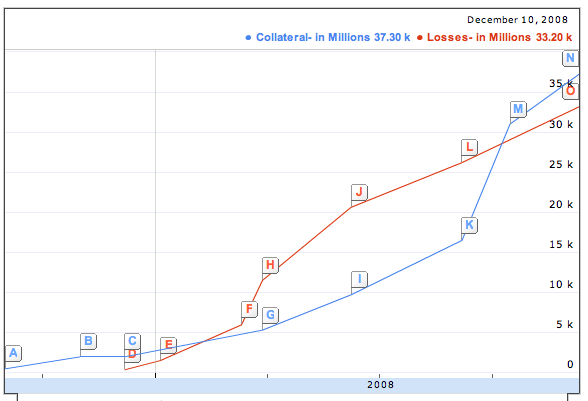 [Speaker Notes: Source:  http://www.propublica.org/projects/aig_timeline_20081114/aigtimeline.html

A. Collateral: $450M
Goldman Sachs demands AIG post $1.5b to cover some of its exposure; AIG agrees to post $450m
2007-9-1
 
B. Collateral: $1.95B
Goldman Sachs now wants $3b more in collateral; AIG agrees to post $1.5b
2007-11-1
 
C. AIG Reports Disagreements with Banks on Collateral
AIG discloses that the amount of collateral that banks require it to post is in dispute, but does not disclose how much AIG has been forced to post.
2007-12-7
 
D. Unrealized losses: $352M
The insurer says there are $352 million in unrealized losses from its CDS portfolio
2007-12-7
 
E. SEC Filing: $1b to $1.15b in losses
AIG discloses $1.05 billion to $1.15 billion in further unrealized losses to its swaps portfolio, a total of approximately $1.5 billion for 2007
2008-1-5
 
F. Auditor finds "material weakness" Losses at $5.96b
AIG says its auditor has found a problem in its valuation of the swaps and puts its unrealized losses of its swaps at $5.96b through Nov. 2007
2008-3-11
 
G. First Collateral Disclosure: $5.3B
So far, AIG discloses it has had to post $5.3 billion in collateral.
2008-3-28
 
H. $11.5B Unrealized Losses
CEO Martin Sullivan says AIG expects those losses to "reverse over the remaining life" of the portfolio.
2008-3-28
 
I. AIG's disclosed collateral jumps to $9.7B
2008-6-8
 
J. $20.6B in unrealized losses
AIG ups its estimate of unrealized losses in 2008 through the end of March to $9.1B.
2008-6-8
 
K. $16.5B in posted collateral
2008-9-6
 
L. $26.2B in unrealized losses
2008-9-6
 
M. $31B in collateral
A downgrade from S&P forces AIG to raise $14.5B more in collateral. The next day, the Fed buys a 79.9% equity interest in AIG
2008-10-15
 
N. Collateral Total: $37.3B
AIG and the government announce that they've agreed to a new total bailout of $150B, which will go towards buying the securities, thus terminating the swaps and any further collateral postings.
2008-12-10
 
O. Unrealized Losses Total: $33.2B
2008-12-10]
AIG:  Meltdown
History
Investment Strategy
Regulatory Framework
Reasons for AIG’s Bailout
Political Rhetoric 
Epilogue
Gaps Between Regulation & Market
CDS’ popularity grew.
freed up capital that used to be collateral for loans.
reduced risk and allowed companies to take on more risk.
CDS functioned as insurance but not regulated as such.
Anyone could buy and sell swaps—like gambling.
Macro environment: 
Anything-goes culture on Wall Street. 
Greenspan championed free markets.
Commodity Futures Modernization Act (2002) 
exempted derivatives from oversight under state gaming laws. 
excluded certain swaps from being considered a security under SEC rules.
[Speaker Notes: Deregulation cleared the way for the market. 
Private, derivative contracts’ share of global finance grew.


Reference the JPM trade]
AIG:  Meltdown
History
Investment Strategy
Regulatory Framework
Reasons for AIG’s Bailout
Political Rhetoric 
Epilogue
Why Bailout AIG?
Too interconnected to fail
Fear of following Lehman (underestimated impacts of failure)
Involvement in hundreds of billions of dollars of risk swaps relied upon and further highly leveraged by numerous second and third parties.
AIG's insurance operations did not generate the same level of systemic risk as AIGFP: almost all of AIG's subsidiaries continue to successfully operate.
[Speaker Notes: Main issue
AIG bailout was the most radical intervention in a private business in the central bank’s hystory.

TICTF
Test that measures the likelihood and amount of medium-term net negative impact to the larger economy of an institution’s failure, on the basis of the economic multiplier of all other commercial activities dependant specifically on that institution and on how correlated an institution’s business is with other systemic risks.

CDS’s third parties
Goldman Sachs, Merrill Lynch, UBS, Deutsche Bank, Barclays, Credit Agricole, Royal Bank of Scotland, CIBC and Bank of Montreal.]
Systemic risks posed by AIG’s failure
Systemic risk: danger that an event will trigger a loss of economic value and/or a loss of confidence in the financial system, that has significant adverse effects on the real economy.
Breadth of AIG’s role in the global economy:
Banks and mutual funds involvement in AIF’s debt.
Eventual write-down or declaration of losses by financial institutions involved.
Avoid potential bank losses that might have threatened the broader financial system.
Insurance policyholders, on the other hand, appear to be considerably less at risk.
[Speaker Notes: Classical example is the bank run – regulators have responded to this danger with capital requirements, deposit insurance, lender of last resort.
Insurance industry are exposed to risk, they either absorb it, or pass it on in some repackaged form (e.g. reinsurance, securitization).
The issue is whether extreme events, affecting individual insurance companies, lead to aggregate exposure to extreme event risk on an industry level or not.
 Historical view of insurance systemic risk
 Up to AIG crisis, international financial community believed that insurance company insolvencies would be unlikely to have systemic effects on financial stability because: (i) existing combination of market discipline and official oversight seemed to have detected and addressed insurers’ financial fragility before it posed significant risks to financial market stability (example: March 2001 failure of Australian insurer HIH did not cause significant or persistent volatility in Australian or global capital market), (ii) even a disruption in the newer financial market and insurance activities or deterioration in these assets was deemed to be unlikely to affect viability of a major insurer, due to the limited size of such activities.
 Critics, however, doubted the following: (i) adequacy of capital of insurance companies against financial risk; (ii) management of market risk, size and extent of off-balance-sheet activities; and (iii) potential shifting of risks from banking to insurance sector.
They are major holders of AIG’s debt and could be terribly harmed if the insurer were to default.
 Due to AIGFP involvment with CDS, a collapse at AIG could force financial institutions and institutional investors in the US, Europe and Asia that bought such CDS to take write-downs or declare losses.
 Marking them down or declaring losses would require more capital in the hands of such institutional investors and raise capital in such a global economic distress is very difficult.
Insurance policies are issued by separate subsidiaries of AIG, highly regulated units that have assets available to pay claims.]
AIG:  Meltdown
History
Investment Strategy
Regulatory Framework
Reasons for AIG’s Bailout
Political Rhetoric 
Epilogue
Bailout: An Interest Group Tale?
Return on Investment
Recipients of $295.2 billion in TARP funds, spent $114.2 million lobbying Congress in 2008
ROI = 258,492% 

Growth Industry
Lobbying as an industry grew to $3.2 billion in 2008 – a 13.7% increase over 2007
[Speaker Notes: Indicates that there is at least some correlation between bailout size and lobbying dollars – but can only say this, at most, regarding prospective expectations.]
Conflict of Interest?
Congressional Wealth
Stock in TARP recipients widely held among most Congressional members
AIG among the largest holdings by dollar value of all Congressional member portfolios prior to intervention
Campaign Donations
TARP recipients nearly all “Heavy Hitters” – top 100 campaign donors from 1989-2008
AIG ranked 79th – heavy bipartisan donor
[Speaker Notes: Heavy Hitter
Ranked 79th in campaign contributions since 1989
Bipartisan – donated $750,000 to each party’s presidential convention
Among biggest recipients: Sen. Obama, Sen. McCain, Sen. Dodd
Maurice Greenberg
Substantial fundraiser for President Bush – “Bush Ranger” in 2004 with over $200K raised]
The Lehman Counterfactual?
Lehman Widely Owned & Influential
Did not seem to help
Lehman donated widely as well, but never at the level of AIG or F&F
Correlation v. Causation?
Nothing to indicate extraordinary connection
[Speaker Notes: Nothing to indicate that Lehman would’ve received funds if they just would’ve donated a few more $millions
Correlation or Causation?
Lobbying expenditures typically track assets, as have most TARP payouts
Congress did not initiate the bailout of AIG
No indication that the government acted any differently than otherwise would have been expected given the circumstances
No indication that AIG’s lobbying and advocacy strategy changed in anticipation of receiving government funds]
AIG:  Meltdown
History
Investment Strategy
Regulatory Framework
Reasons for AIG’s Bailout
Political Rhetoric 
Epilogue
Where is the bailout money going?
Broad, fuzzy categories: 
shore up its securities-lending program
make good on its guaranteed investment contracts
day-to-day operations
post collateral with other financial institutions
Without clear disclosure it is difficult to know if AIG's bailout package has helped and if the bailout is being successful.
What is the Current Strategy?
AIG’s Fire Sale 
Auction of many subsidiaries, including Asian crown jewel—AIA— has failed. As of mid-February, it has sold 9 units.
Difficult to value its assets amid economic turmoil.
AIG now wants to repay government with stakes in operating businesses.
AIGFP
$2.7 trillion worth of swap contracts and position.
50,000 outstanding trades.
2,000 firms involved on the other side of those trades.
AIG wants to Resolve AIGFP’s outstanding obligations and close the doors and turn out the lights.
[Speaker Notes: No one knew whether the value of AIGFP’s derivatives was accurate.
[PWC found “material weakness” in AIG’s internal control over financial reporting and oversight relating to valuation of AIGFP CDS portfolio.] 

Worst case scenario: 70% discount on AIA.]
Conclusions
Separation between risk taking and accountability
Agency problems
Compensation structure
Blind reliance on credit-rating firms; did not do independent analysis
Regulatory gap
No basic reporting or disclosure required
Mistaken belief that private contracts (CDS) did not pose systemic risk
Efficiency v. Systemic risk
Hubris / Aggressive assumptions
Quant models
Assumed stability of the parent corporation, on which the success of FP and Investments was based
Chasing yield with the cash collateral in the Investments unit
[Speaker Notes: SEC Chairman Cox: 
REGULATORY FAILURE—No basic reporting or disclosure required. 
The market for CDS is 10 years old and it has doubled in size since two years ago.  
“It has grown between the gaps and seams of the current regulatory system.”
“The regulatory black hole for CDS … requires immediate legislative action.” 
SYSTEMATIC RISK—CDS has drawn the world’s major financial institutions into a tangled web of interconnections where the failure of any one might jeopardize the entire financial system.
Failure of credit-rating firms to measure risk accurately
Blind reliance on credit-rating firms when evaluating customers seeking for a loan.
Assumed that its parent would always be as strong as before.  
Unprepared for downgrade from Triple A.
Absence of meaningful federal regulation.
SEC Chairman Cox: “It has grown between the gaps and seams of the current regulatory system.”
Difficulty of comprehending the myriad pathways of modern finance. 
The trick in regulating financial derivatives will be to preserve their efficiency-enhancing attributes while eliminating those factors that tend to concentrate systemic risk where it cannot be easily detected. AIG built up its CDS business in the interstices of governmental authority; those gaps can and should be closed without choking the arteries of capitalism.]
Appendix
Credit Default Swaps
Birth of Credit Default Swaps (CDS) in 1998
CDS is a type of derivative in which one company takes on the future credit risk of another.
AIGFP insured a company’s corporate debt in case of default.  
Computer model was based on years of historical data about default scenarios in corporate debt.
99.85% chance of never paying out. 
CDS are so risk remote that the fees were free money. 
Hedging was considered unnecessary.
AIGFP became the “go-to” for CDS due to its knowledge and AIG’s backing (and its AAA rating).  
AAA rating allowed AIG to borrow money cheaply.
AAA rating cushioned AIGFP’s long-term derivative deals.
[Speaker Notes: The U.S. economy would need to disintegrate into full-blown depression to trigger AIGFP to cover defaults.  But if that happened, swap holders would be wiped out, so how could they even collect?

WHY WOULD ANYONE BE WILLING TO PAY SUBSTANTIAL AMOUNTS TO AVOID A VIRTUALLY NONEXISTENT RISK?

Hedging was considered unnecessary—departure from AIGFP’s old model.]
Private Contracts: CDS & CDO
In 1998, JP Morgan securitized debt on its books.
Why? Could be financed with greater amounts of borrowed money than regulators would allow if the deals were publically traded.
Broad Index Secured Trust Offering (BISTRO)
Diverse, safe debt. 
Unlinked, so if one went into default, it was unlikely that the others would tank as well.
Layered risk.
JP Morgan wanted to buy CDS as catastrophe insurance.
[Speaker Notes: Watershed moment that changed the profile of derivatives that AIGFP traded.]